微粒体企业员工入职培训
2019
延时符
主目录
CONTENTS
4
2
3
1
公司行政与人事制度
企业简介与组织结构
公司财务报销规定
公司员工义务
延时符
企业简介与组织结构
01
延时符
企业简介与组织结构
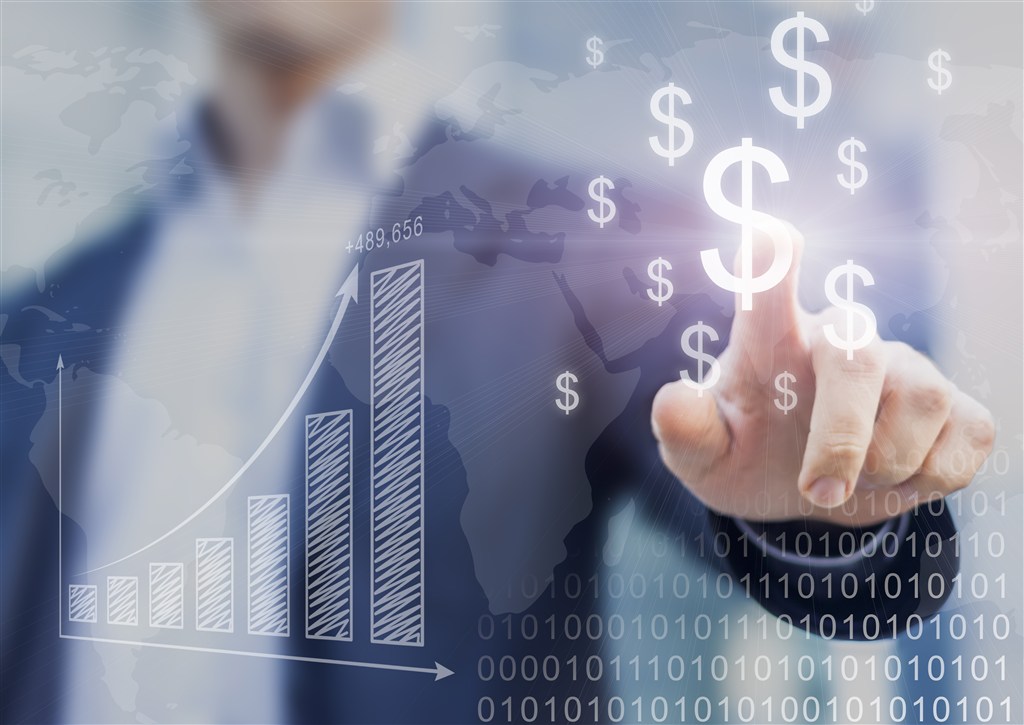 输入标题内容
输入标题内容
输入标题内容
输入标题内容
输入标题内容
输入标题内容
输入标题内容
输入标题内容
延时符
企业简介与组织结构
2014
2013
输入标题内容
输入标题内容
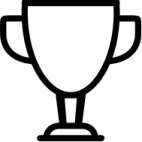 2016
2017
输入标题内容
输入标题内容
延时符
企业简介与组织结构
1994-1998
输入标题内容
2013至今
输入标题内容
1998-2000
输入标题内容
2000-2006
输入标题内容
2008-2013
2006-2008
输入标题内容
输入标题内容
延时符
企业简介与组织结构
输入标题内容输入标题内容输入标题内容
输入标题内容输入标题内容输入标题内容
输入标题内容输入标题内容输入标题内容
输入标题内容输入标题内容输入标题内容
延时符
公司行政与人事制度
02
延时符
企业简介与组织结构
输入标题内容
输入标题内容
在此输入您的文本内容在此输入您的文本内容在此输入您的文本内容
在此输入您的文本内容在此输入您的文本内容在此输入您的文本内容
输入标题内容
输入标题内容
在此输入您的文本内容在此输入您的文本内容在此输入您的文本内容
在此输入您的文本内容在此输入您的文本内容在此输入您的文本内容
延时符
企业简介与组织结构
输入您的文本内容输入您的文本内容输入您的文本内容输入您的文本内容输入您的文本内容输入您的文本内容输入您的文本内容输入您的文本内容输入您的文本内容输入您的文本内容输入您的文本内容输入您的文本输入您的文本内容
发现问题
分析问题
提出假设
检验假设
延时符
企业简介与组织结构
输入您的文本内容输入您的文本内容输入您的文本内容输入您的文本内容输入您的文本内容输入您的文本内容输入您的文本内容输入您的文本内容输入您的文本内容输入您的文本内容
标题内容
标题内容
输入您的文本内容输入您的文本内容输入您的文本内容输入您的文本内容输入您的文本内容输入您的文本内容
标题内容
标题内容
输入您的文本内容输入您的文本内容输入您的文本内容输入您的文本内容输入您的文本内容输入您的文本内容输入您的文本内容输入您的文本内容输入您的文本内容输入您的文本内容
标题内容
延时符
企业简介与组织结构
输入您的文本内容输入您的文本内容输入您的文本内容输入您的文本内容输入您的文本内容输入您的文本内容输入您的文本内容输入您的文本内容输入您的文本内容输入您的文本内容输入您的文本内容输入您的文本内容输入您的文本内容输入您的文本内容
标题内容
标题内容
标题内容
标题内容
延时符
公司财务报销规定
03
延时符
公司财务报销规定
核心竞争力
领导力
执行力
团队合作
专业技能
协调能力
创新能力
延时符
公司财务报销规定
输入您的文本内容输入您的文本内容输入您的文本内容输入您的文本内容输入您的文本内容输入您的文本内容输入您的文本内容输入您的文本内容输入您的文本内容输入您的文本内容输入您的文本内容输入您的文本内容输入您的文本内容输入您的文本内容
学习力
决策力
组织力
领导力
感召力
执行力
延时符
公司财务报销规定
输入您的文本内容输入您的文本内容输入您的文本内容输入您的文本内容输入您的文本内容输入您的文本内容输入您的文本内容输入您的文本内容输入您的文本内容输入您的文本内容
战略执行力
03
输入您的文本内容输入您的文本内容输入您的文本内容输入您的文本内容输入您的文本内容输入您的文本内容输入您的文本内容输入您的文本内容输入您的文本内容输入您的文本内容
02
应急执行力
01
制度执行力
延时符
公司财务报销规定
输入您的文本内容输入您的文本内容输入您的文本内容输入您的文本内容输入您的文本内容输入您的文本内容输入您的文本内容输入您的文本内容输入您的文本内容输入您的文本内容
全局观念
宽容与合作
敬业的品质
做事主动
表达与沟通
延时符
公司财务报销规定
输入您的文本内容输入您的文本内容输入您的文本内容输入您的文本内容输入您的文本内容输入您的文本内容输入您的文本内容输入您的文本内容输入您的文本内容输入您的文本内容输入您的文本内容输入您的文本内容输入您的文本内容输入您的文本内容输入您的文本内容输入您的文本内容输入您的文本内容输入您的文本内容输入您的文本内容输入您的文本内容
专业技能培训
技能的使用
技能的存储
技能的消化
延时符
公司员工义务
04
延时符
公司财务报销规定
输入您的文本内容输入您的文本内容输入您的文本内容输入您的文本内容输入您的文本内容输入您的文本内容输入您的文本内容输入您的文本内容输入您的文本内容输入您的文本内容输入您的文本内容输入您的文本内容输入您的文本内容输入您的文本内容输入您的文本内容输入您的文本内容输入您的文本内容输入您的文本内容输入您的文本内容输入您的文本内容
自觉加强学习
提高政治素养
丰富知识储备
提高业务素养
注重方式技巧
提高协调质量
自觉磨炼心智
提高心理素养
延时符
公司财务报销规定
输入您的文本内容输入您的文本内容输入您的文本内容输入您的文本内容输入您的文本内容输入您的文本内容输入您的文本内容输入您的文本内容输入您的文本内容输入您的文本内容输入您的文本内容输入您的文本内容输入您的文本内容输入您的文本内容输入您的文本内容输入您的文本内容输入您的文本内容输入您的文本内容输入您的文本内容输入您的文本内容
标题内容
标题内容
标题内容
标题内容
延时符
公司财务报销规定
输入您的文本内容输入您的文本内容输入您的文本内容输入您的文本内容输入您的文本内容输入您的文本内容输入您的文本内容输入您的文本内容输入您的文本内容输入您的文本内容输入您的文本内容输入您的文本内容输入您的文本内容输入您的文本内容输入您的文本内容输入您的文本内容输入您的文本内容输入您的文本内容输入您的文本内容输入您的文本内容
重视成果
成果评估
目标锁链
目标体系
人的因素
延时符
公司财务报销规定
01
发薪时间
02
薪资标准
单击添加详细文字说明，或复制文本黏贴自此右键只保留文字单击添加详细文字说明，或复制文本黏贴自此右键只保留文字
薪酬制度
单击添加详细文字说明，或复制文本黏贴自此右键只保留文字单击添加详细文字说明，或复制文本黏贴自此右键只保留文字
04
发放方式
03
薪资保密
单击添加详细文字说明，或复制文本黏贴自此右键只保留文字单击添加详细文字说明，或复制文本黏贴自此右键只保留文字
单击添加详细文字说明，或复制文本黏贴自此右键只保留文字单击添加详细文字说明，或复制文本黏贴自此右键只保留文字
感谢欣赏
2019
延时符